Метод « Школьная медиация»
Метод «Школьная медиация» - это авторский инновационный метод, разработанный и опробованный «Центром медиации и права». 
«Школьная медиация» - это и комплексная методика, и инновационная технология, которая интегрирует практически все институты, влияющие на формирование личности ребенка: семья – образовательное учреждение – высшая школа.
Медиатор
Медиатор – третья сторона, участвующая в процессе медиации, посредник между конфликтующими сторонами, который
облегчает процесс общения между сторонами, понимание позиций и  интересов, фокусирует стороны на их интересах и ищет продуктивное решение проблемы, представляя возможность сторонам прийти к своему собственному соглашению
Метод направлен на решение главной цели – создание безопасного пространства, в котором даже очень сложные конфликты могут быть урегулированы конструктивно (не только без агрессии и потерь, моральных и материальных, но с перспективами личностного и социального роста).
задачи:
профилактика  агрессивных,  насильственных  и  асоциальных проявлений  среди  детей,  профилактика  преступности  среди несовершеннолетних;
 координация  усилий  семьи  и  школы,  а  также  других институтов,  участвующих  в  работе  с  детьми  и  подростками,  с  целью предотвращения  неблагополучных  сценариев  развития  жизни  ребенка, особенно в критические периоды;
повышение  уровня  социальной  и  конфликтной компетентности  всех  участников  образовательно-воспитательного процесса.
формирование  группы,  участвующей  в  образовательно-воспитательном  процессе,  мотивированной  на  использование  в  своей повседневной  деятельности,  в  том  числе  и  в  образовательно-воспитательном  процессе,  медиативного  подхода,  ориентированной  на разрешение  конфликтов  в  образовательной  среде  посредством Метода ШМ;
информационно-просветительская  работа  с основными группами образовательно-воспитательного  процесса с учетом специфики ОО;
Отличия
ШСП
СШМ
подразумевается  определенная методологическая  база, которая включает в себя в качестве инструментов -  медиацию,  медиативный  подход,  восстановительный  подход. позволяет интегрировать медиативные принципы в  систему  взаимодействия  участников образовательно-воспитательного процесса  в  целом,  что  создает  основу  для  полномасштабной профилактической работы.
структура ОО,  которая  осуществляет  некий  акт примирения между конфликтующими сторонами (как  правило, между  детьми)
Структура, принципы и особенности организации службышкольной медиации
не имеет строго регламентированной структуры, формируется  в соответствии с  теми  потребностями  и  возможностями, какие присутствуют в той или иной образовательной организации;
не является ни юридическим лицом, ни структурным подразделением образовательной организации (если не созреют предпосылки для иного).
Состав СШМ
В  Службу  ШМ  могут  входить  сотрудники  образовательной организации, дети, а также их родители. (Необходимым условием участия в работе СШМ – является прохождение специального обучения).

СШМ действует  на  основании законодательства РФ, устава ОО,  иных  региональных  и  локальных нормативных актов, в том числе и на основании положения о СШМ, которое  может утверждаться советом ОО,  либо нормативно-правовыми  актами,  соответствующими  тем  реалиям,  в которых  находится то  или иное  учреждение  или  организация  (если  не предусмотрено иное).
Направления работы кураторов (координаторов)службы школьной медиации
Внедрение в образовательном учреждении восстановительных практик и формирование восстановительной культуры:
 Организация службы школьной медиации:
Организация работы службы школьной медиации по конкретным ситуациям:
Связь с внешними организациями:
Развитие службы школьной медиации
Внедрение в образовательном учреждении восстановительных практик и формирование восстановительной культуры
создание группы поддержки службы школьной медиации
из педагогов и учащихся, родителей;
анализ доминирующих способов реагирования на конфликты в образовательном учреждении;
реклама восстановительных практик и восстановительной культуры взаимоотношений;
работа с пед.коллективом образовательного учреждения, направленная на принятие ими восстановительного подхода к разрешению конфликтов, криминальных ситуаций и напряженных взаимоотношений;
проведение восстановительных программ;
информирование школьного сообщества о результатах работы службы медиации (с учетом соблюдения конфиденциальности происходящего на встрече).
Организация службы школьной медиации
организация обучения сотрудников и учащихся восстановительным практикам и повышение квалификации в этой области (обучение проводят тренеры – практикующие медиаторы);
отбор учащихся в службу медиации;
разработка и принятие положения о службе;
определение категории дел, с которыми работает служба;
определение и согласование с администрацией схемы, как будут поступать случаи в СШМ;
определение времени и места проведения встреч, других организационных вопросов;
создание команды учащихся – медиаторов службы;
отслеживание передачи конфликтных и криминальных ситуаций в службу медиации, нахождение более эффективных способов обращения в службу, фиксация статистических данных;
проведение занятий с учащимися-медиаторами (ведение клуба медиаторов).
Организация работы службы школьной медиации по конкретным ситуациям
регистрация заявок, поступающих в службу;
по каждому случаю: принятие решения, брать ли случай в
работу, какую программу проводить (медиацию, «круг сообщества» или «семейную конференцию»), выбор медиаторов;
проведение восстановительных программ по сложным случаям (криминальные ситуации, конфликты с участием педагогов и родителей);
поддержка проведения медиации и «кругов сообщества» учащимися-медиаторами;
работа с социальным окружением учащегося и родителями;
описание работы со случаями;
проведение супервизий медиаторов-учащихся (анализ работы медиаторов на соответствие стандартам восстановительной медиации), проведение аналитической встречи со сторонами конфликтов (через 2–4 недели после медиации).
Связь с внешними организациями
взаимодействие с Комиссией по делам несовершеннолетних и защите их прав (КДНиЗП) по правонарушениям несовершеннолетних (в том числе повторным);
выступления на конференциях и в СМИ.
взаимодействие с молодежными центрами;
взаимодействие с органами соц.защиты населения
взаимодействие с центрами занятости
взаимодействие с учреждениями здравоохранения и т.п
Развитие службы школьной медиации
повышение собственной квалификации и других медиаторов;
обеспечение подготовки детей-медиаторов на место учащихся, окончивших образовательное учреждение;
внедрение элементов восстановительной культуры и восстановительных практик в методические советы, родительские собрания, педагогические советы, классные часы и пр.;
обсуждение потенциально конфликтных ситуаций (приход новичков в класс, оскорбления, межэтнические конфликты и пр.) и работа по снижению риска конфликтов
Документы, организующие деятельность службы школьноймедиации и работу медиатора
приказ директора ОО о создании службы школьной медиации и назначении куратора;

положение о службе школьной медиации;
Ожидаемым результатом деятельности службы школьноймедиации выступают
создание безопасной среды и безопасного пространства для всех участников образовательного процесса
повышение  уровня  социальной  и  конфликтной компетентности  всех  участников  образовательно-воспитательного процесса
Разрешение конфликтов силами образовательного учреждения.
 Изменение традиций реагирования на конфликтные ситуации.
Профилактика школьной дезадаптации.
Школьное самоуправление и волонтерское движение обучающихся. Профориентация учащихся.
Техники работы медиатора 

 Правила активного слушания
Полноценное восприятие сообщения (точно слышать что говорится: текст – контекст, основания, ситуация),
Выявление возможных препятствий (они могут быть как с вашей стороны, так и со стороны собеседника),
Внимание к проявлению отношения собеседника (к его мимике, жестам, темпу речи, интонации)
Своевременное  и адекватное реагирование на речь собеседника (мимика, жесты, демонстрация готовности записывать важные моменты встречи)
Проявление своего понимания услышанного (повторение отдельных фраз, краткие вопросы с использованием ключевых слов)
Интонация: "Вы и в самом деле этого хотите?". "Вы и в самом деле этого хотите?".
Техники активного слушания
Прием «Эхо» - дословное повторение.
Перефразирование.
 Уточнение.
Развитие идеи.
Обобщение.
Резюме.
«Правильно ли я понял, что…?»
 Воспроизведение
Изложение
Интерпретация
Утверждения и вопросыв коммуникации
Кто утверждает, тот вызывает сопротивление. 
Утверждение влечет за собой противоположное  утверждение и в последующем (потенциально) спор.
Кто говорит, тот не узнает ничего нового.
Вопрос влечет за собой ответ (информацию) и повышает вероятность сотрудничества.
Кто задает вопросы, тот управляет.
Вопросы:
«Извлекающие»: Побуждают собеседника к предъявлению информации, оснований вопроса, цели постановки вопроса
«Направляющие»: Позволяют направить разговор в нужное русло, развить мысль, пояснить высказывание (цель, основание), высказать отношение «на мой взгляд (если я вас правильно понял), вашей позиции не противоречит…».
«Проблематизирующие»: Направлены на проверку проработанности позиции, соответствие высказываний фактам или другой информации (достоверность информации), соответствие высказывания основаниям.
«Блокирующие»: Обобщают, уточняют, конкретизируют; хорошо работают с претензиями, недовольством, обвинением.
 Например: «Правильно ли я понял, что Вас в этом варианте не устраивает все?», «Какой конкретно срок Вас устроит?», «Что именно здесь неудачно …?».
Хорошие вопросы
Побуждают собеседника взглянуть на проблему или ситуацию с другой точки зрения.
Вызывают у собеседника новую реакцию на ситуацию или проблему, порождают новые идеи.
Имеют прямое отношение к целям (интересам), ситуации собеседника.
   Например, нормальный вопрос: «Какие у вас предложения?»; Хороший вопрос: «Какие из Ваших предложений будут способствуют успеху переговоров?», «Что из предлагаемого Вами будет интересно для другой стороны?». 

Информационно всегда «лучше» вопросы о «будущем».
Формы преодоления скрытых установок
Конструкции вопросов
Открытые.

Закрытые.

Альтернативные.
Открытые вопросы
Как правило, начинаются с вопросительного слова («что», «как», «где», «почему», «когда» и др.);
Хорошо работают для сбора информации и создания обстановки «внимания и доброжелательности» в общении.
Примеры: «Кто в этом заинтересован?»; «Какие аргументы можно привести?»; 
«Что мы можем для этого сделать?»; Что Вы хотели бы сказать?».
Закрытые вопросы
Часто начинаются с глагола.
Подразумевают, как правило, ответы «да» или «нет» (возможно – может быть). Важно точно формулировать, например, не включать скрытых условий: «Вам был известен этот факт?», «Это было предусмотрено  договором?».  
Используются в ситуации, требующей однозначности понимания, перехвата инициативы.
Примеры: «Сможете ли Вы это сделать? Готовы ли вы обсуждать…? Найдется ли у Вас время…?»
Примеры форм вопросов
Альтернативные вопросы
Предполагается несколько вариантов ответов на выбор;

Используются при необходимости оказать мягкое давление: (выбор без выбора).

Например: «Для Вас предпочтительнее первый или второй вариант?»; «Вам удобнее сейчас или завтра?».
Факторы, снижающие эффективность диалога
Негативная оценка.
Невнимание, игнорирование.
Эгоцентризм.
Выспрашивание.
Пространные замечания в ходе беседы.
Механическое поддакивание.
Типичные ошибки при организации диалога
Не предоставляется возможность реагировать на ход изложения.
Не учитывается характер и содержание реакций собеседника.
Не определяется тип вопроса и его основание.
После вопроса не делается пауза.
Задается два или более вопросов одновременно.
Вопрос соединяется с ответом на него.
Не дослушивается ответ на заданный вопрос.
Психологические требования к медиатору
Уважение, внимание к себе и другому. 
 Готовность  слушать,  слышать  и  понимать.  Без  способности  и готовности  выражать  собственные  мнения  и  чувства,  а  также  слушать  и слышать  другого  с  полным  пониманием,  люди  не  способны  в  конфликтных ситуациях находить адекватные и конструктивные решения.
Способность  сопереживать.  В  начале  медиации  между  сторонами возникает  недовольство,  негодование.  Часто  они  бывают  в  ярости  по отношению  друг  к  другу  или  обоюдное  недоверие полностью  подавляет стороны.  В  подобных  ситуациях  нелегкой  задачей  становится стимулирование соперживания, эмпатии. 
Умение конфликтовать. Умение конфликтовать означает способность воплощать  собственные  желания  и  потребности  без  того,  чтобы  нанести ущерб  другим.  Пассивное  поведение  или  робость  перед  конфликтами приводит к тому, что человек не может выразить себя адекватно и вследствие этого позволяет себя обходить
Кооперация. В медиации вы можете только тогда найти равновесное решение,  когда  существует  готовность  к  кооперации.  Это  означает,  что участники  медиации  должны  быть  готовы  и  способны  опознать  свой собственный вклад в конфликт. 
Отзывчивость и критическое мышление. В медиации вы стараетесь подтолкнуть  спорящих  встать  на точку  зрения  другого  и  приобрести критический взгляд по отношению к самому себе или своей группе. Речь идет не только о способности встретить конфликт открыто и критически, но также о готовности изменить свою точку зрения на основе новой информации или другого понимания.
Принципы медиации
– нейтральность медиатора.. 

– добровольность. 

– конфиденциальность

– равенство сторон

- законность
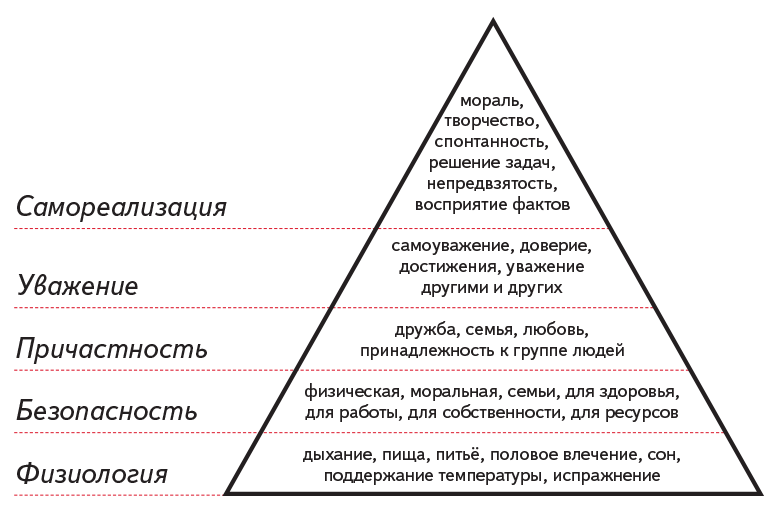 В процедуре медиации и медиативном подходе в значительной мере реализуются основные потребности (иерархия потребностей по А.Маслоу) 
 - потребность в безопасности: стремление к защищенности; стабильности; зависимости; защите; отсутствию страха, тревоги и хаоса; потребности в структуре, порядке, законе и ограничениях; силе покровителя. 
 - потребность в уважении, все люди  в нашем обществе имеют потребность в стабильной самооценке, в самоуважении или чувстве собственного достоинства и в уважении окружающих;
 - потребность в любви, привязанности и принадлежности. Она проявляется в том, что медиатор проявляет принятие, уважительное отношение ко всем участникам конфликта, не отдавая никому предпочтения.
ОСНОВНЫЕ ФОРМЫ РАБОТЫСЛУЖБЫ ШКОЛЬНОЙ МЕДИАЦИИ
программа восстановительной медиации (программа примирения);
программа «школьная восстановительная конференция»;
программа «круг сообщества» («круги ценностей»);
программа «семейная конференция»
челночная медиация
«ШКОЛЬНАЯ ВОССТАНОВИТЕЛЬНАЯ КОНФЕРЕНЦИЯ»
Школьная восстановительная конференция
– это процесс, который направлен на устранение вреда, нанесенного отношениям в рамках школьного сообщества или в случае антиобщественного поведения.
Школьная восстановительная конференция
- это массовая программа примирения. Она необходимы тогда, когда ситуация затронула достаточно большое количество участников учебно-воспитательного процесса, и они испытывают потребность в нормализации отношений между ними. Сторонами конференции выступают группы людей или человек и группа.
Цель конференции:
Состоит в том, чтобы установить, что вред был причинен, сделать явным его эмоциональные последствия и негативные воздействия, определить, что нужно сделать для исправления ситуации и как подобного можно избежать в будущем
Участники программы
Пострадавшие
 их родители и друзья
 обидчики, ответственные за причинение вреда и их сторонники
значимые сотрудники школы ОУ (учителя, администрация школы)
родители
Используется при:
решение вопросов, связанных с систематическим срывом занятий или прогулами;
при разрешении затяжных конфликтов между классами, или обучающимся и классом, педагогом и классом;
работе с ситуациями отвержения ребенка классом или систематического насилия над ним группы (буллинга, травли)
по случаям краж, драк, особенно если в конфликт уже втянуто большинство учащихся класса.
Задачи конференции:
вовлечь в конструктивное обсуждение и поиск решения проблемы «здоровое ядро» класса, в которое входят учащиеся, не согласные с происходящим в классе и заинтересованные в изменении ситуации;
Дать возможность высказаться всем участникам (чтобы все мнения были услышаны) и двигаться к согласованию (а не голосованию), то есть к консенсусу, а не к приоритету мнения большинства
Задачи конференции:
Организация конструктивной коммуникации между всеми участниками.
Оказание поддержки участникам в ситуациях, когда они испытывают негативные чувства (плачут, не отвечают на вопросы, слышат в свой адрес критику и т. д.).
 Возвращение к теме разговора, если он уходит в области, не относящиеся к теме восстановительной конференции
Задачи конференции:
Недопущение клеймения и обвинений участников в адрес друг друга.
 Ориентирование участников восстановительной конференции на то, чтобы при разговоре они обращались не к ведущему (что гораздо легче в подобной ситуации), а к человеку, которому предназначено высказывание, т. е. не «он(а)сказал(а)…», а «ты сказал(а)…».
Задачи конференции:
Поддержка инициатив, направленных на       примирение конфликтующих сторон.
Делегирование ответственности за решение «здоровому ядру класса» и активизация поддержки принятых договоренностей со стороны авторитетных людей (уважаемых учителей, родителей, старшеклассников и пр.).
Втягивание «нейтральных» или «колеблющихся» учеников в «здоровое ядро класса».
Ведущему программы важно понимать: если в классе уже сложилась группировка, члены которой не вольны принимать решения в одиночку, а только при согласии других, более авторитетных членов, имеет смысл проводить не школьную конференцию, а серию медиаций и челночных переговоров, поскольку есть риск, что в большой группе подростки не будут искренними
Во время конференции ведущему надо предотвратить ситуацию противостояния большинства класса и отверженных. Для этого можно, например, предложить последним пригласить своих друзей, которые смогут оказать им поддержку, либо спросить, кто из взрослых мог бы их поддержать: психолог, социальный педагог, уважаемый учитель, старший друг или подруга.
Минусы конференции
Во-первых, нужны большие (по сравнению с медиацией) временные затраты на подготовку, сложнее согласовать удобное для всех время проведения конференции.
 Во-вторых, в случае группового конфликта могут сработать известные в психологии групповые процессы, в результате которых участники будут высказывать не свое мнение, а выражать групповые стереотипы.
Варианты решения
можно вместо общей встречи провести серию медиаций между разными участниками. Не исключено, что по мере прояснения ситуации и снижения накала эмоций появится реальная возможность провести общую встречу участников уже в конструктивной форме.
Важный ресурс для ведущего – это педагоги, которые будут излагать свои взгляды и сильные чувства по поводу ситуации. Их честный ответ в сочетании с искренней заботой о молодых людях может оказаться ключевым моментом в ходе процесса. Привлечение учителей как людей с чувствами и потребностями, а не как профессионалов с мнениями и суждениями (т.к педагоги привыкли прятаться за свои профессиональные маски), является одной из уникальных особенностей восстановительного процесса на любом уровне.
ПРОГРАММА «СЕМЕЙНАЯ КОНФЕРЕНЦИЯ»
Программа «Семейная конференция» проводится, когда в проблемную ситуацию включена семья ребенка. Это может быть совершенное ребенком правонарушение, кражи внутри семьи, конфликтные внутрисемейные отношения, негативно сказывающиеся на ребенке, угроза лишения родительских прав, употребление ребенком ПАВ и др.
Цель:
передать семье ответственность за разработку плана по ее выходу из проблемной ситуации
создать условия для выработки семьей плана действий по решению проблемной ситуации.
Семейная конференция состоит из трех этапов:
Участники конференции:
максимально широкий состав семьи: 
родители, 
бабушки,
дедушки, 
дяди, 
тети, 
братья, 
сестры и другие родственники
заинтересованные люди
 
Администрация ОУ
Педагоги,
Психолог,
Соц.педагог,
Мед.работник и т.д (в каждой ситуации состав обговаривается индивидуально)
Роли участников:
Семья

 - Сама (исходя из той информации, которую получила) составляет самостоятельно план решения проблемной ситуации
Заинтересованные специалисты
 - говорят о своей озабоченности в сложившейся ситуацией и предлагают профессиональные услуги: рассказать, какую помощь они готовы оказать семье.
в составлении плана не участвуют!!!
Составленный семьей план и его реализация обсуждается дальше с участием заинтересованных людей (педагогов, специалистов и пр.). Вероятность выполнения плана, который они составили сами для себя, значительно выше, чем если бы план (реабилитационную программу) составляли другие люди (специалисты). Семья имеет право на безоговорочное одобрение плана со стороны специалистов, если он безопасен и не противоречит закону.
1. Обмен информацией
координатор приветствует и представляет всех участников, создает доброжелательную атмосферу, говорит о проблемной ситуации, напоминает о принципах и этапах, рассказывает о возможностях специалистов (которые могут выдвинуть минимальные требования к плану);
2. Частное время семьи
специалисты и координатор удаляются и семья составляет план выхода из проблемной ситуации, отвечает на вопросы по реализации плана: кто, что будет делать для его выполнения, когда, каким образом и кем его выполнение будет оценено, что нужно делать в случае, если план не будет выполнен. Для семьи важно обсудить это самостоятельно, поскольку ответственность за проблему и ее решение должна нести именно семья; члены семьи могут в своем кругу говорить свободнее, особенно о предметах и темах, которые они не хотели бы выносить вовне; отвести обсуждению столько времени, сколько необходимо;
3. Принятие плана
План выносится на обсуждение с участием специалистов и координатора, которые могут попросить прояснить его пункты. План семьи принимается, если только не будет доказано, что он представляет угрозу безопасности детей или юридически неправомерен, или не отвечает минимальным требованиям. Затем обсуждается, каким образом будет оцениваться успешность реализации плана и кто будет проводить эту оценку
На примере семейных конференций видно принципиальное отличие восстановительного подхода в работе с трудной жизненной ситуацией ребенка от реабилитационного
Реабилитационный подход
активность специалистов, которые работают с человеком, находящимся в трудной жизненной ситуации. Они проводят диагностику ситуации клиента (семьи), вырабатывают план по ее исправлению (программу «социальной реабилитации» или «социального сопровождения»). предоставляют ребенку/семье услуги по обеспечению выполнения этого плана. Разрабатывая программу реабилитации, специалисты берут на себя функцию определения мер, применение которых, необходимо для клиента (семьи). Таким образом, специалист решает за клиента (семью), что тому/тем делать.
результат:
ответственность в решении проблемы клиента (семьи) ложится на специалиста. Отсюда возникает понятие «немотивированного клиента» – в итоге, специалисты начинают привлекать органы опеки и попечительства, КДНиЗП для контроля за исполнением клиентом реабилитационной программы.
Восстановительный подход
осознание самой семьей ситуации и ее последствий
план исправления ситуации и программа изменения вырабатываются самими ее участниками, а социальное сопровождение осуществляют их ближайшее окружение и значимые люди (родственники, друзья семьи, переживающие за ребенка члены сообщества и т. д.)
цель специалиста:
Помочь семье определить круг проблем и пути выхода из сложившейся ситуации
оказать помощь и поддержку в осуществлении намеченного ребенком и его семьей плана выхода из проблемной ситуации
Задачи специалиста:
сбор всех заинтересованных людей 
организация между ними коммуникации, в ходе которой участники разделят между собой ответственность по социальному сопровождению ребенка в рамках выработанного ими плана.
Профессионально важные качества:
умение находить контакт
умение организовывать коммуникацию
 умение слушать, понимать и анализировать ситуацию вместе с людьми
умение передавать им ответственность за выработку решения и его реализацию
умение удерживаться на безоценочной позиции и т. д.
Восстановительный подход может помочь сплочению семьи и активизации ее потенциала для разрешения трудных жизненных ситуаций. Для успешного решения проблем желательно наличие значимых и уважаемых людей, готовых поддержать семью в сложной ситуации.
«Челночная» медиация и медиация в письмах
Применение:
Когда стороны по каким-либо причинам (например, кто-то из них находится в больнице или слишком сильны переживания) не готовы к встрече
 не могут встретиться лично, но не отказываются от переговоров
пострадавшая сторона отказалась от общения и обсуждения конфликта
если пострадавшие неожиданно не пришли на медиацию
«Челночная медиация», как форма,   применяется во всех этих случаях. Медиатор передает письмо с извинениями пострадавшей стороне, а иногда стороны взаимно обмениваются письмами.
После этого полноценная встреча сторон может быть перенесена на другой день или медиация ограничится письмом.
ПРОГРАММА ВОССТАНОВИТЕЛЬНОЙ МЕДИАЦИИ(ПРОГРАММА ПРИМИРЕНИЯ)
Цель работы ведущего (медиатора) - организовать такой диалог, который инициирует взаимопонимание, восстановительные действия и групповое принятие решений
Порядок работы медиатора
Этап 1. Подготовительный
Этап 2. Встреча со стороной
1 фаза. Создание основы для диалога со стороной
2 фаза. Понимание ситуации
3 фаза. Поиск вариантов выхода
4 фаза. Подготовка к встрече
Этап 3. Встреча сторон
1 фаза. Создание условий для диалога между сторонами
2 фаза. Организация диалога между сторонами
3 фаза. Поддержка восстановительных действий на встрече и фиксация решений сторон.
4 фаза. Обсуждение будущего
5 фаза. Заключение соглашения
6 фаза. Рефлексия встречи
Аналитическая беседа
«Лестница» восстановительной медиации
медиатор
Понимание себя
Понимание себя
Участники криминальной или конфликтной ситуации
Понимание другого
Понимание другого
Осознание последствий
Осознание последствий
Ответственность за изменение ситуации, совместный поиск решения и его реализацию
Ответственность за изменение ситуации, совместный поиск решения и его реализацию
Восстановительные действия и совместная выработка решения